REKRUTACJA UZUPEŁNIAJĄCAROK SZKOLNY 2021/2022
LICZBA WOLNYCH MIEJSC W ODDZIAŁACH:
KLASA DWUJĘZYCZNA SPOŁECZNO-EKONOMICZNA – 1
KLASA GEOGRAFICZNA – 1
KLASA MATEMATYCZNA - 1
KLASA BIOLOGICZNA - 0
KLASA HUMANISTYCZNA - 3
KLASA MIĘDZYNARODOWA IB DP – 3
3-5 sierpnia 2021 składanie wniosków o przyjęcie do szkoły ponadpodstawowe wraz z dokumentami potwierdzającymi spełnianie warunków lub      kryteriów branych pod uwagę w postępowaniu rekrutacyjnym
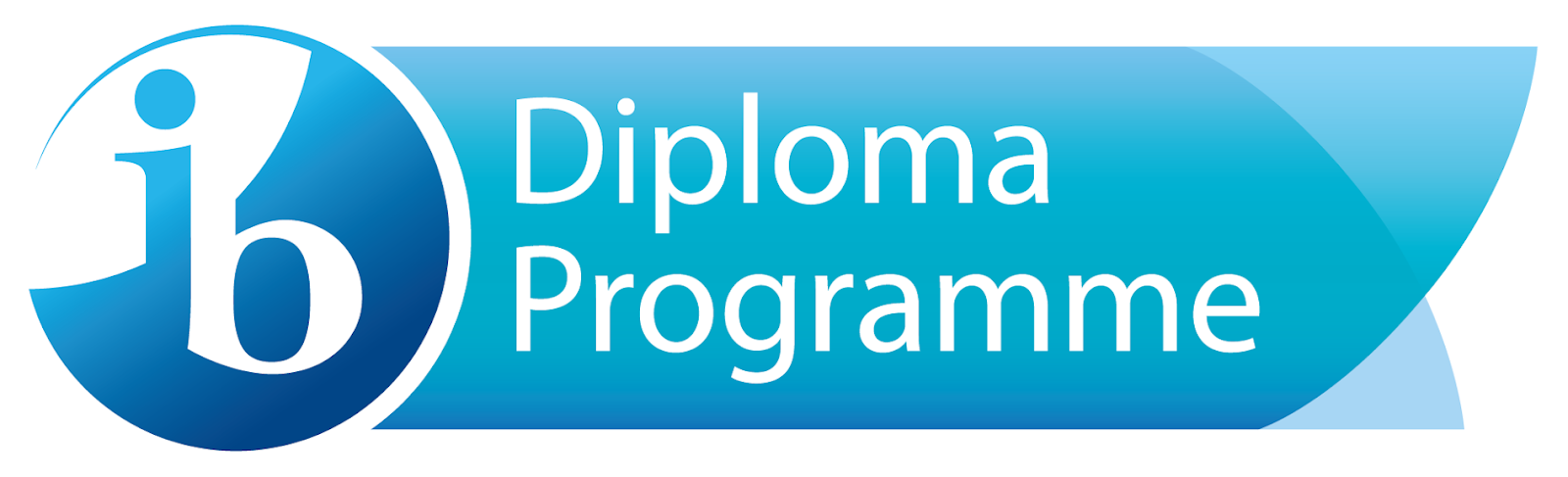